Unit2 : Around town
Grade: 6 th
Miss Pamela Knuckey
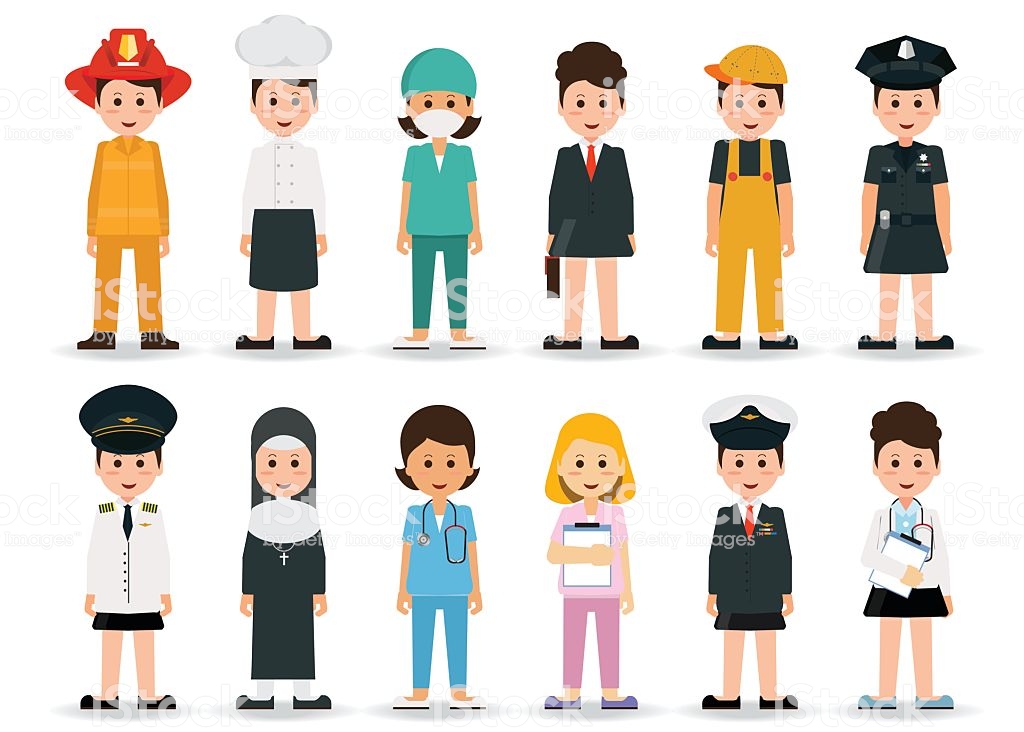 Welcome to unit 2 
Today we´ll see occupations and professions
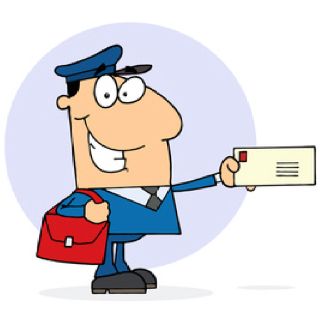 Remember
Hay profesiones y ocupaciones … por ejemplo….
Teacher                 profesión     
Postman               ocupación 

Ambos son muy importantes ya que cumplen un rol fundamental para la sociedad 
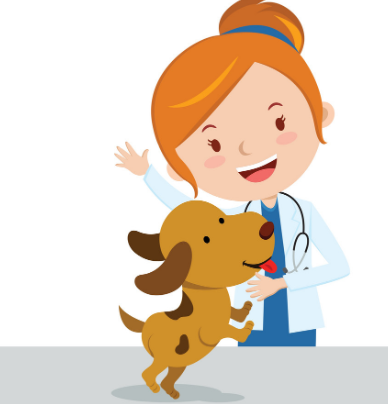 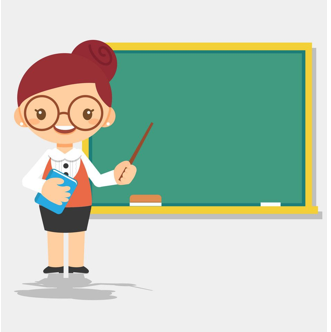 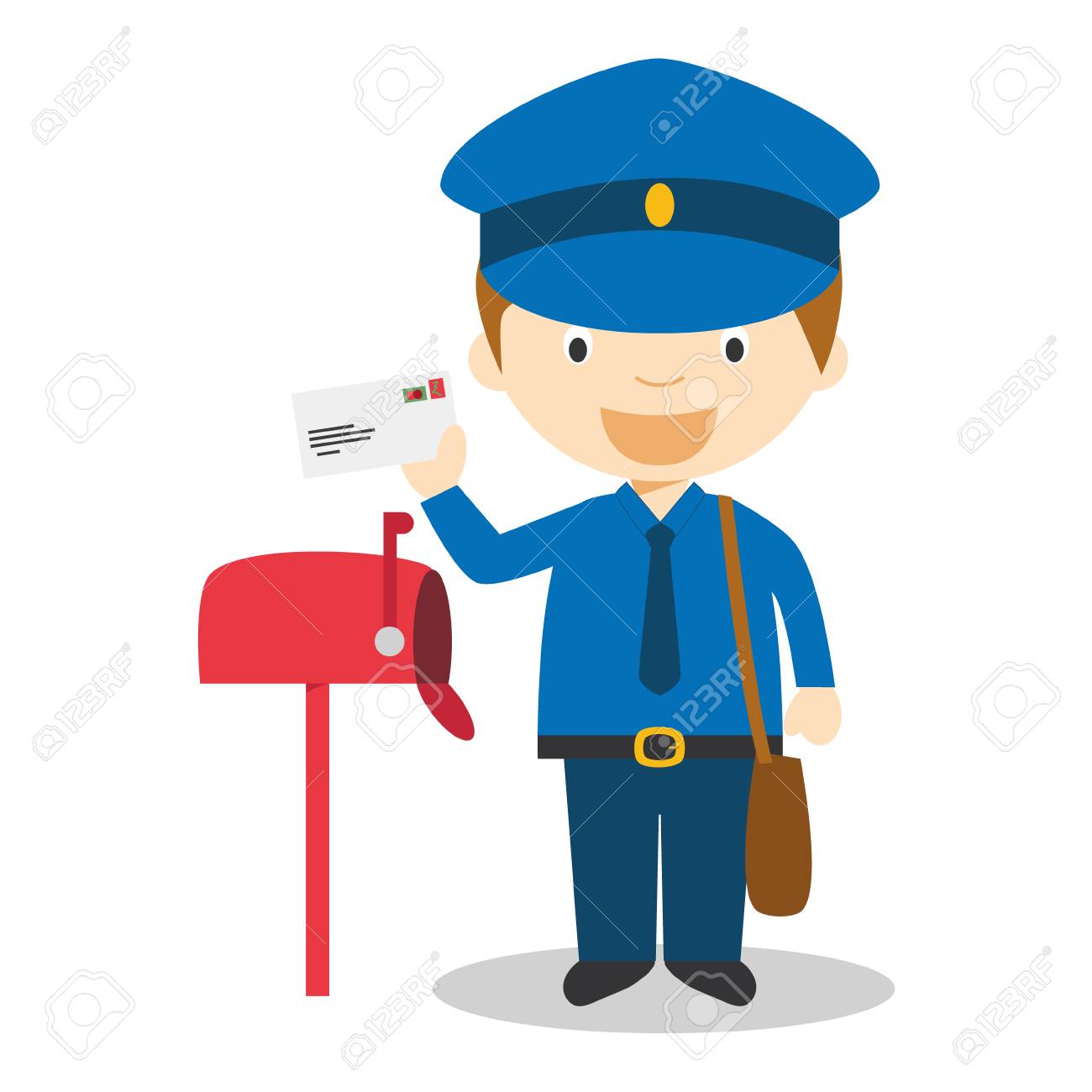 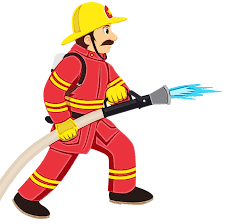 Police officer   teacher               postman            fireman                      vet
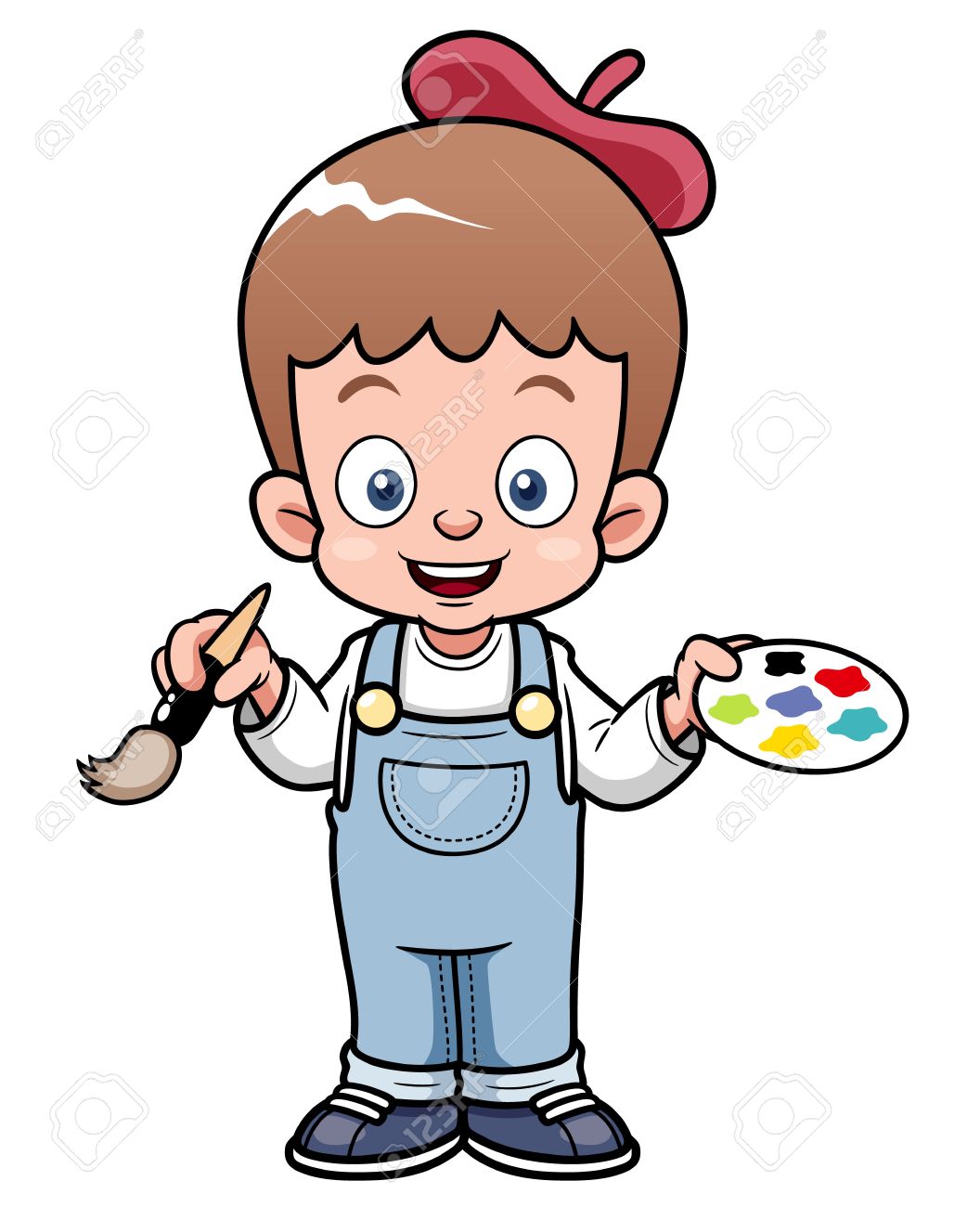 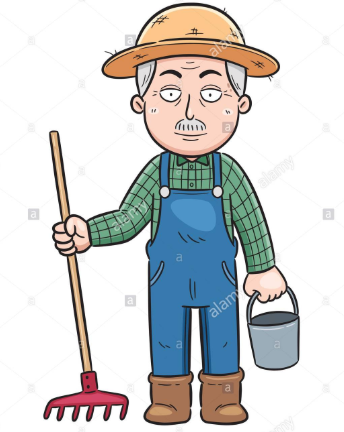 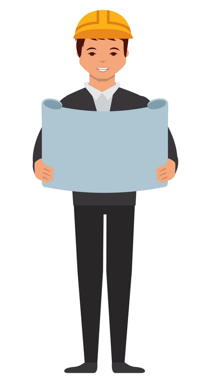 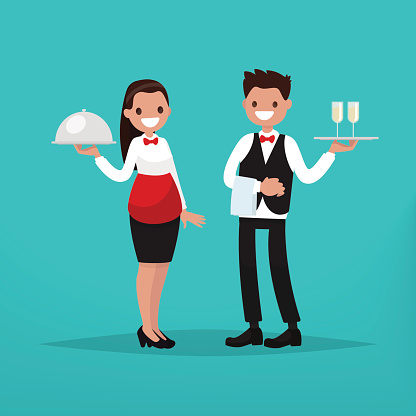 Dentist           engineer           waitress/ waiter         artista                 farmer
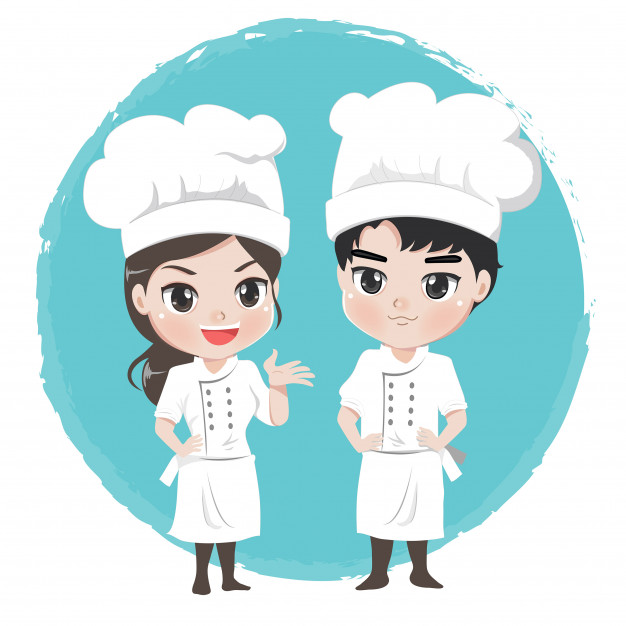 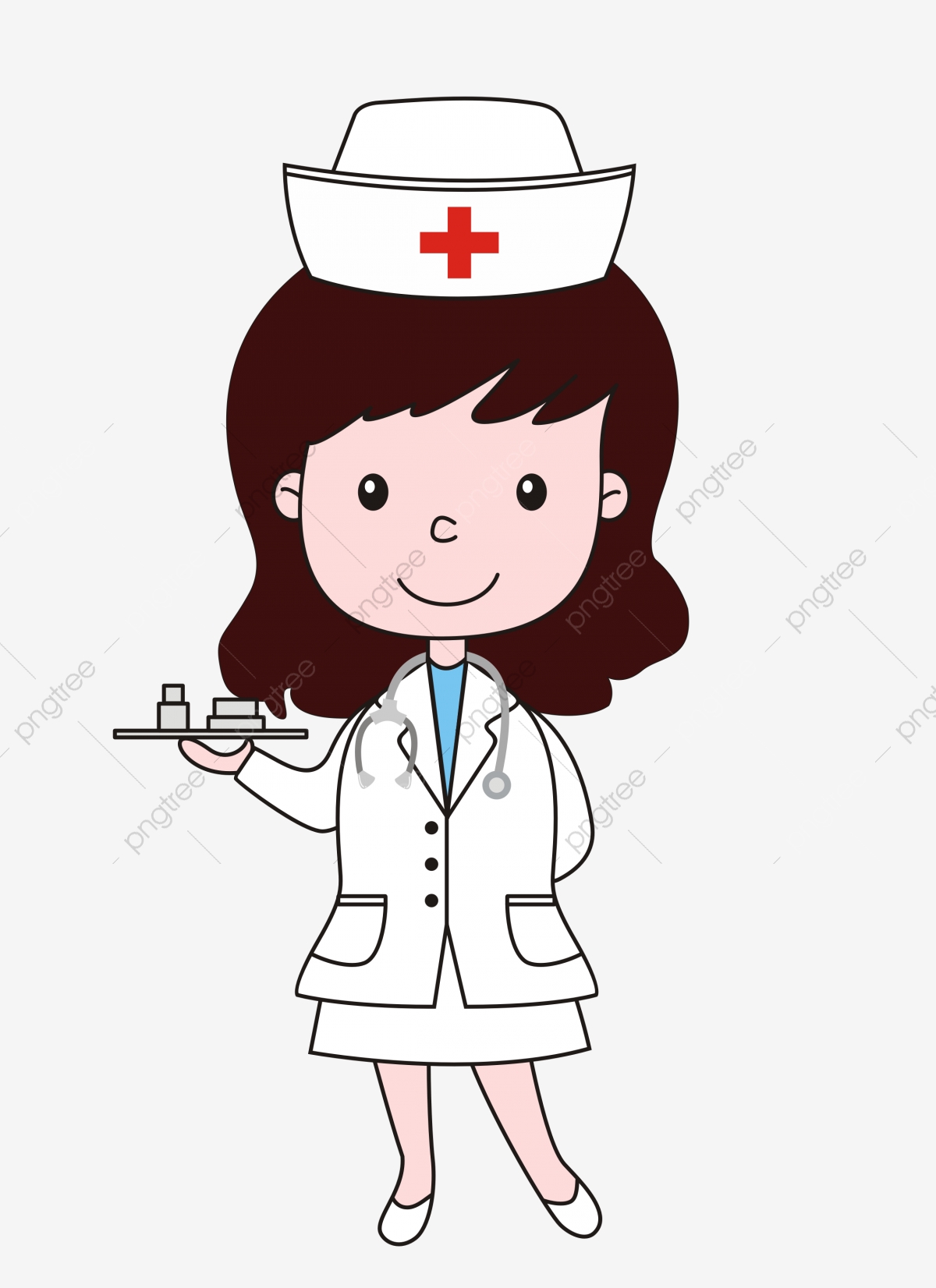 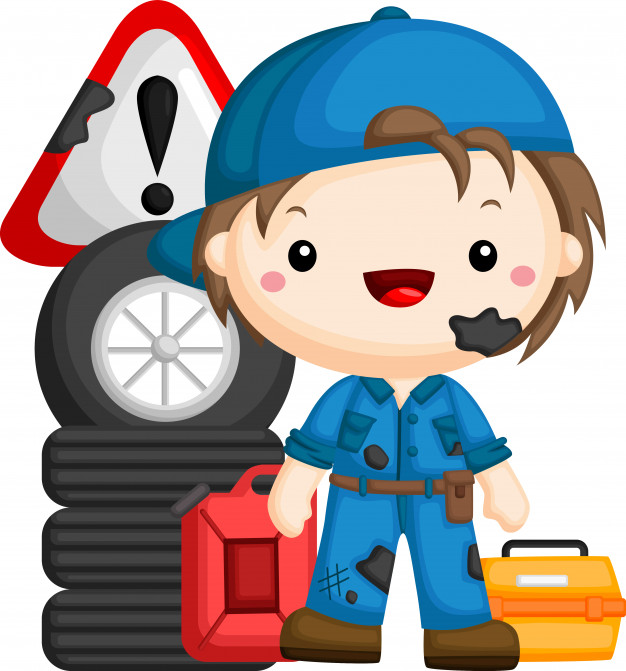 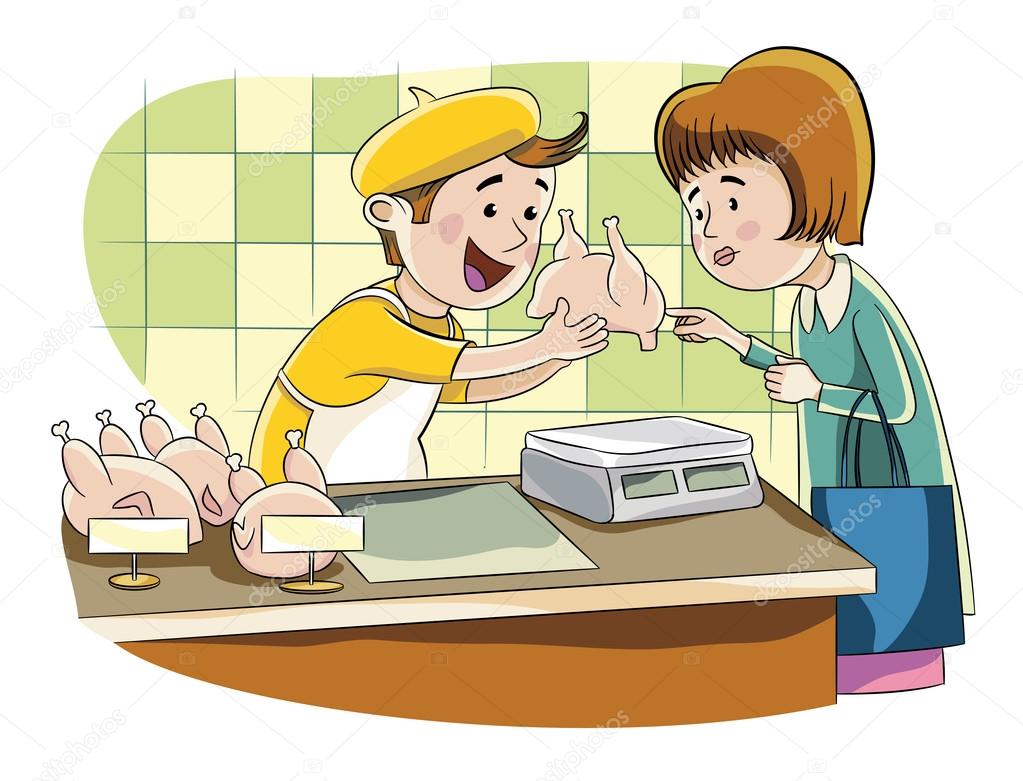 Scientist            seller                   nurse                  mechanic               chef
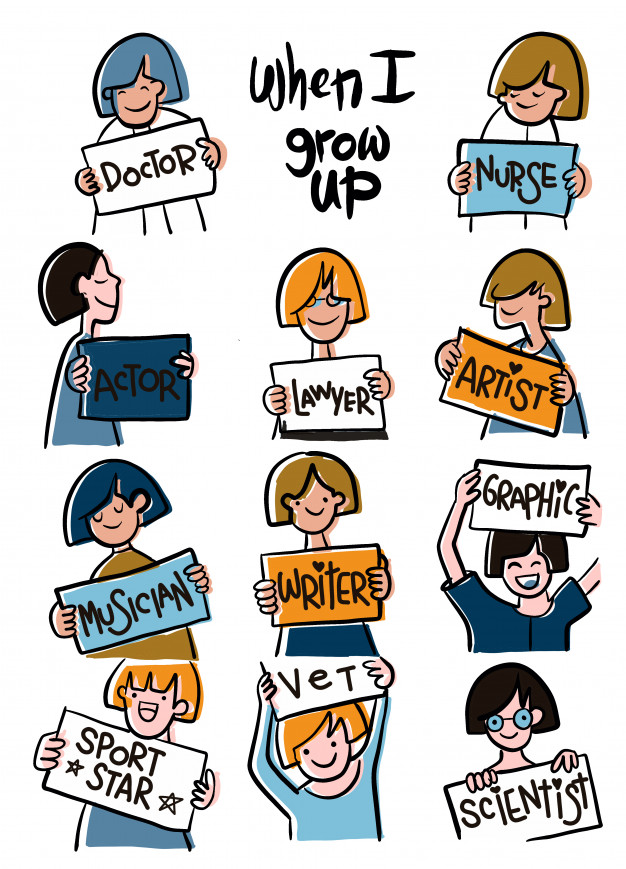 Now it is your turn ..